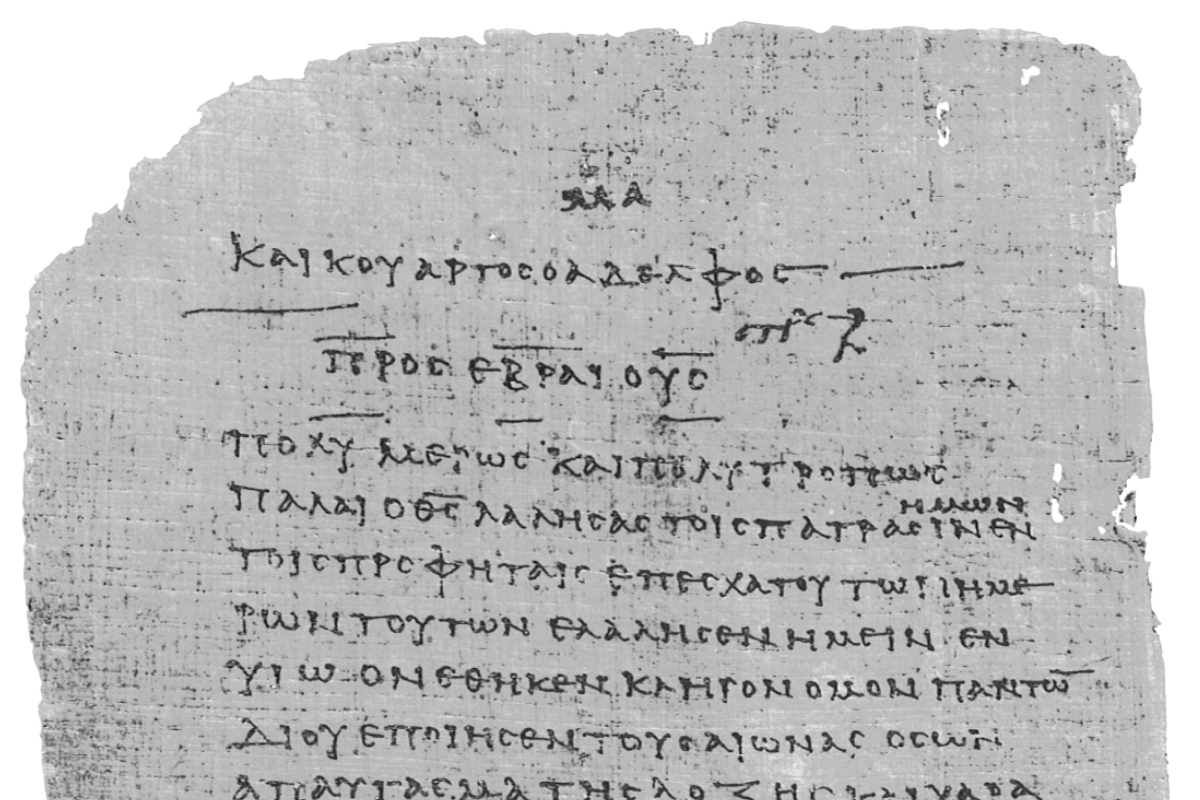 Pharisee Paul’s ἀπολογία to the Hebrews
						        Ἑβραῖος
Session-15
Hebrews 7:23 thru 8:6

A More Excellent
           Ministry
Dr. Dave Newton 
          © 2025
      Figure It Out 
      Calvary Chapel 
      Santa Barbara
Pharisee Paul’s ἀπολογία to the Hebrews   Ἑβραῖος
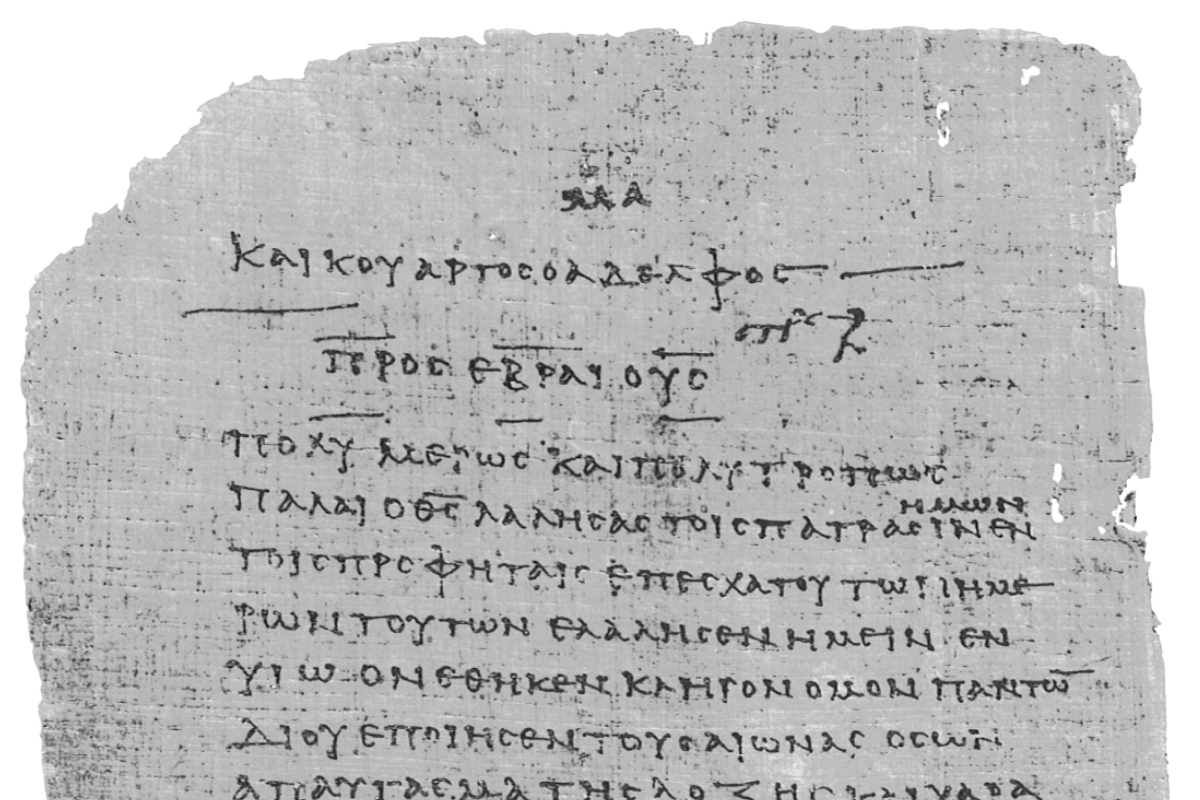 Ended Last Week . . . 
	So much more also Jesus has become the 

         1. Guarantee	      our security-deposit [no Levite priest could]
	     			      John 14:6 Jesus is the way truth and life
						  No one goes to Father except thru Him
				      Ephesians 1:13-14 sealed with God’s Holy Spirit

	2. of a Better Covenant       prior Covenant-Law has been “annulled”

	Jeremiah 31:31-34 		Luke 22:20  		Matt. 26:28 
	2nd Corin. 3:6			Heb. 8:6-13 

		IF Mosaic Law still in place Jesus could NOT be our High Priest
		SO that Law is set aside-annulled   It cannot perfect anything!
		GOD requires righteousness-holiness     Mankind cannot do that
Pharisee Paul’s ἀπολογία to the Hebrews   Ἑβραῖος
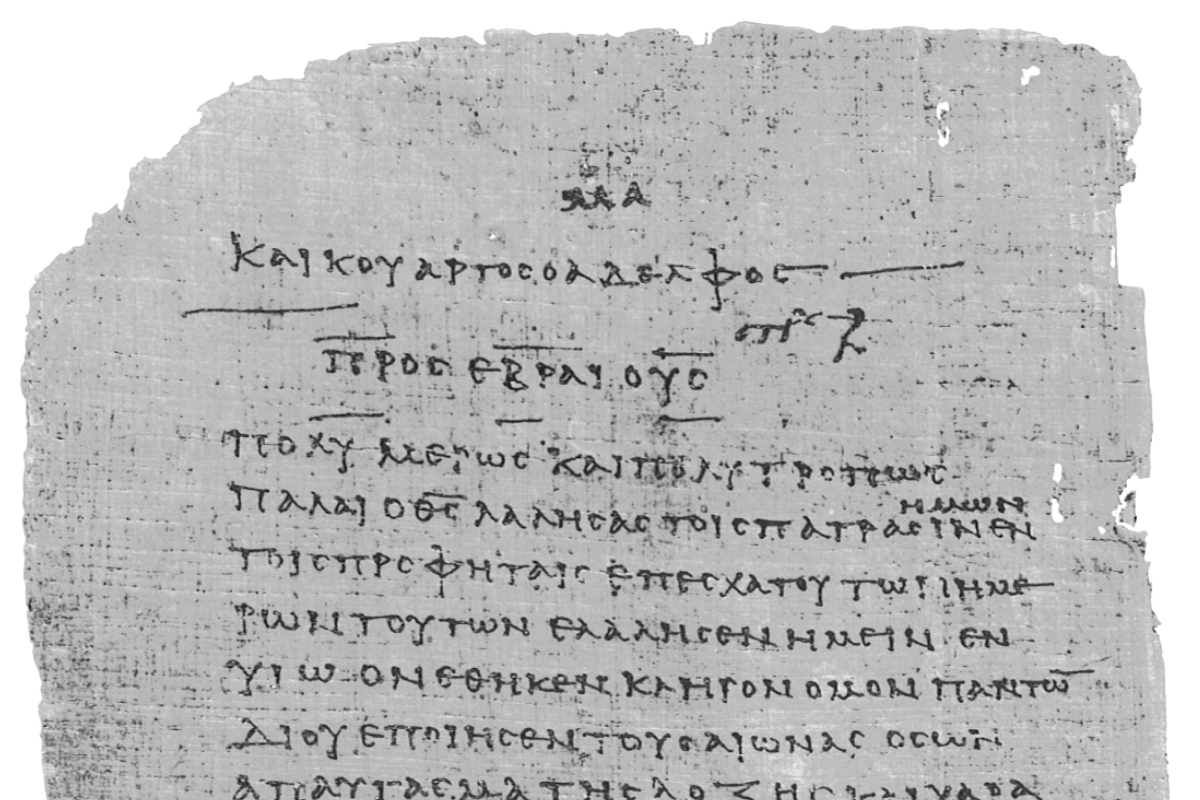 Tonight continue . . . 

           Hebrews 7:23-25
	The former priests, on the one hand, existed in greater numbers [hundreds] 
	because they were prevented by death from continuing  [needed 24 rotations]

	but Jesus, on the other hand, because He continues forever
	holds His priesthood permanently [unchangeable] therefore He is able also 
	to save forever those who draw near to God through Him, 
	since He always lives to make intercession for them

1st Chronicles 24:5 they were divided by courses as officers of the sanctuary of God 
		  24: 7-18  there are 24 courses [Luke 1:15  Zacharias 8th course Abijah]
Number 8:24-26 Priests serve max until age 50 . . . and eventually die
		       Not a good ‘type’ ‘foreshadow’ for Jesus
Pharisee Paul’s ἀπολογία to the Hebrews   Ἑβραῖος
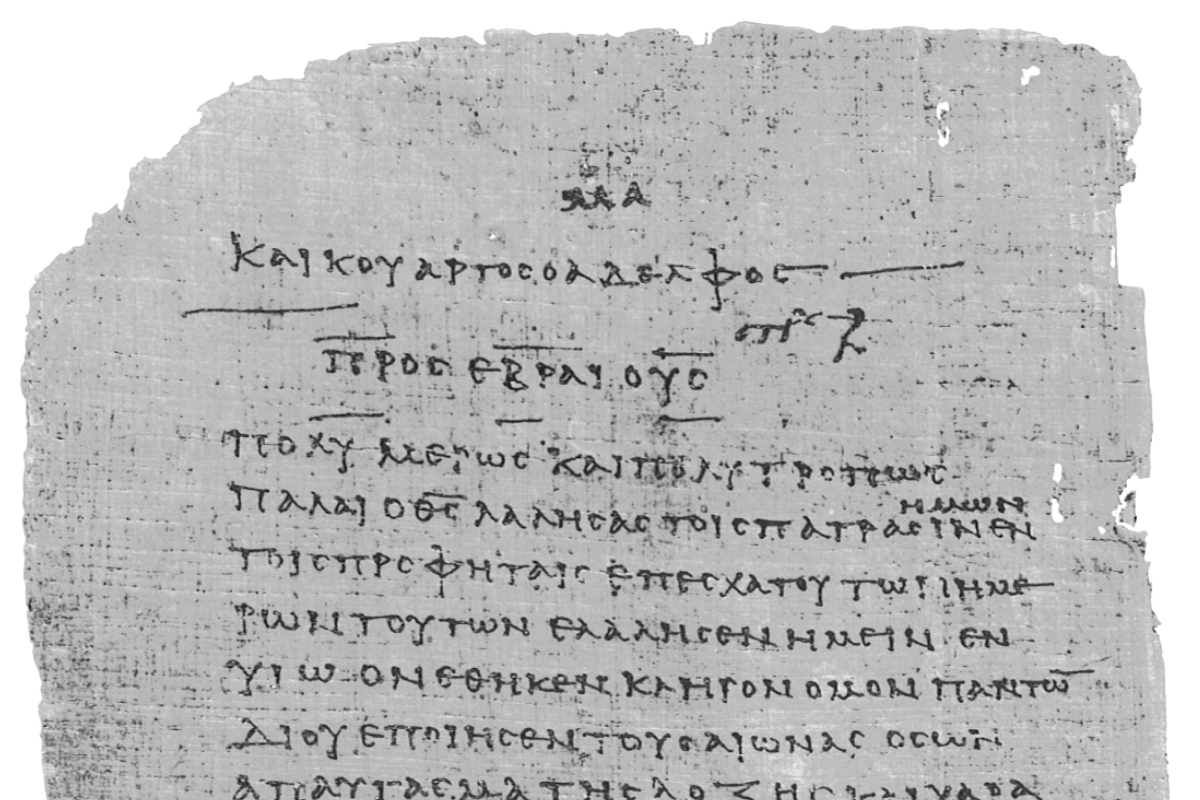 THE LAW				JESUS’ POWER

 - Aaron				- Melchi-Sedek
 - Changes				- Never changes
 - Carnal [in flesh]			- Spiritual [eternal life]
 - Weak Useless			- Perfection draws people to God Almighty
 - Restrains People			- Enables Mankind
 - Cannot Perfect People		- Much Better HOPE Perfects Mankind
 - External Commandment		- Internal Everlasting Life

Heb. 7:25 He is able also to save forever those who draw near to God
		           uttermost   παντελής panteles “perfectly completely”
		          not about TIME [forever] but about PERFECTION!
	      thru Him, since He lives forever to make intercession for them
				             παντελής panteles “perfectly completely”
Pharisee Paul’s ἀπολογία to the Hebrews   Ἑβραῖος
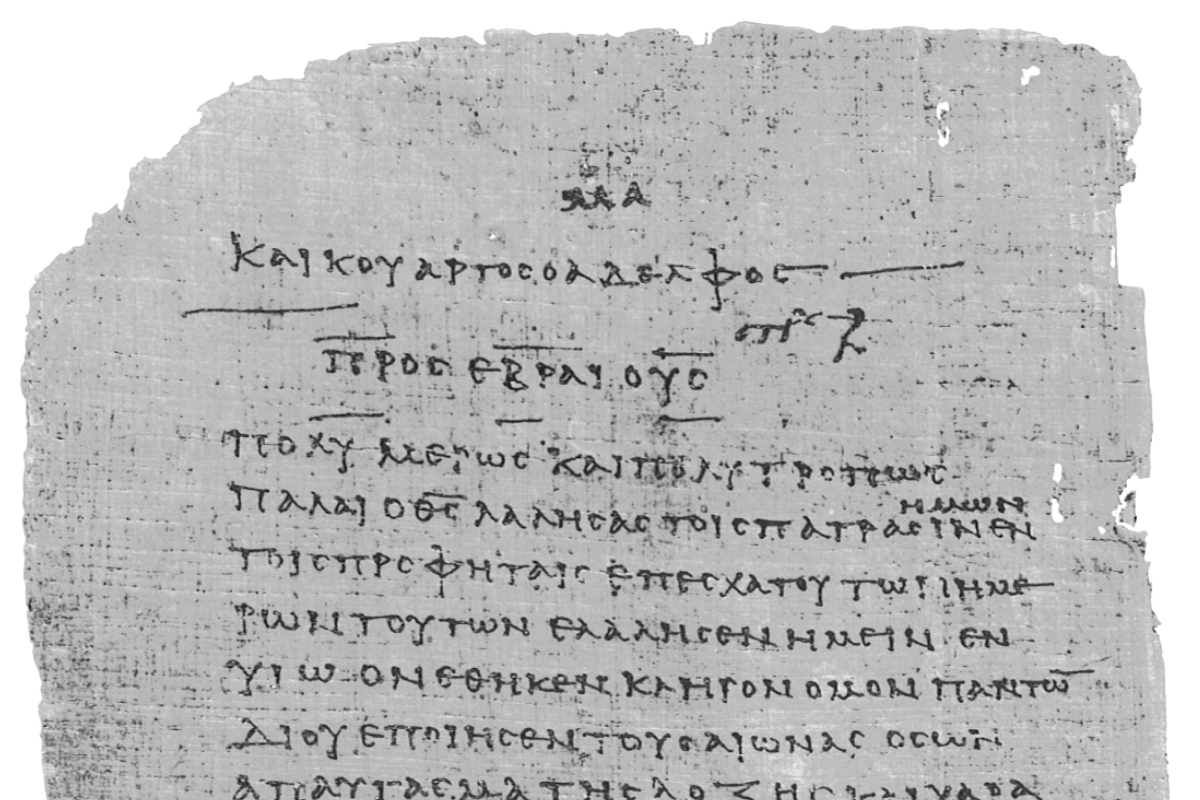 Heb. 7:25 He is able also to save Perfectly those who draw near to God
		           uttermost   παντελής panteles “perfectly completely”
		           NOT about time [forever] but about PERFECTION!
	      thru Him, since He lives Perfectly to make intercession for them

Jesus is right NOW at the Right Hand of the Father on His Throne
	 He is our intermediary Great High Priest making intercession for us
	 We Have Jesus Full-Time! on our behalf

	- Hebrews 1:3 Jesus sat down at the right hand of Majesty on High
	- Heb. 10:12 after His one sacrifice for all He sat down at right hand of God
	- Colossians 3:1 Christ is seated at the right hand of God
	- Matt. 24:44 Psalm 110 sit at my right hand until enemies your footstool
	- Acts 7:56 I see Son of Man standing at the right hand of God 
	- Mark 16:19 after Jesus ascended He sat down at the right hand of God
Pharisee Paul’s ἀπολογία to the Hebrews   Ἑβραῖος
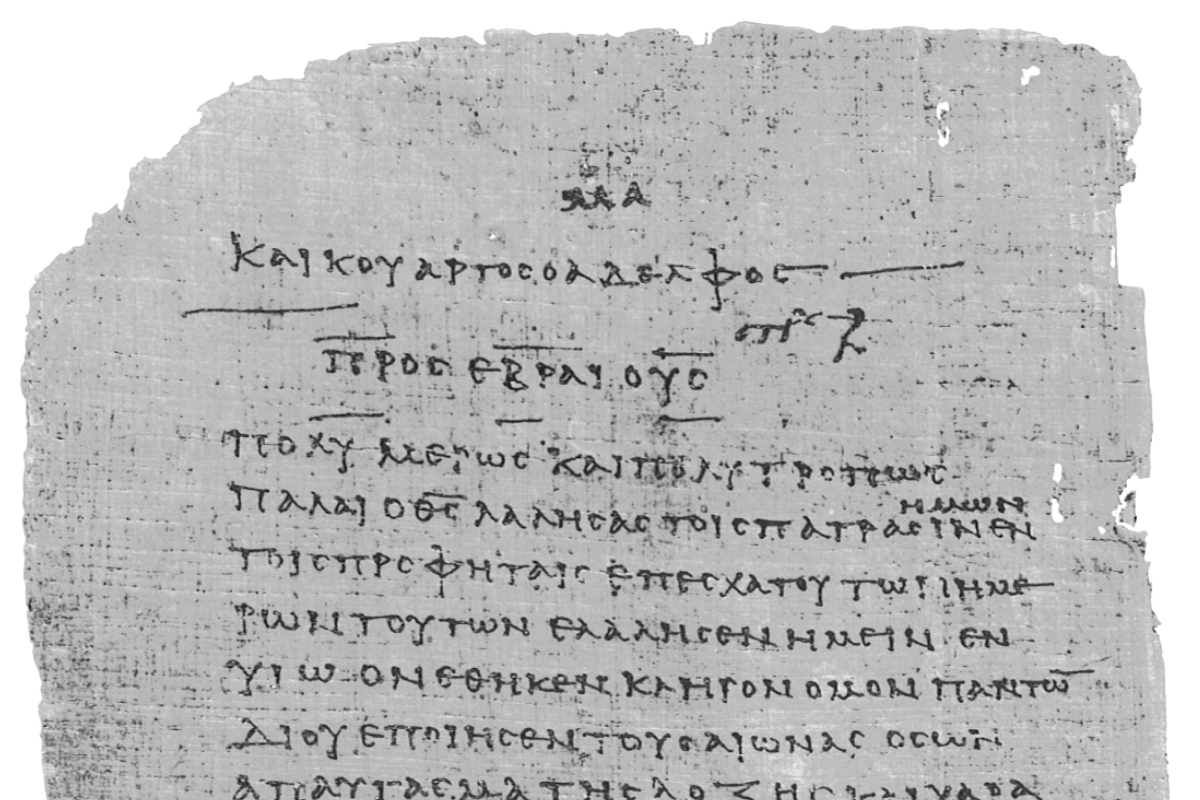 Hebrews 7:26-28  it was fitting for us to have such a High Priest who is
		           ἔπρεπεν    ἡμῖν        ἐγώ   τοιοῦτος         ἀρχιερεύς
                              heprepo   haymin ego  toioutos        archiereus
                 to be becoming   as me/us    such as this kind  chief priest
	                     = for such a High Priest as this became us     WOW!

          Jesus’ Attributes/Character
	- Holy				Personal purity, entirely unable to sin!
	- Innocent			NO evil in thoughts-words-deeds [Pilate Luke 23:4]
	- Undefiled			NO stain/blemish [our Passover Lamb Exodus 12:5]
	- Separated from sinners	NO sin in Him at all [2nd Corinth. 5:21]
	- Exalted above heavens	[Phil. 2:9-11 God has highly exalted Him . . . ]
Pharisee Paul’s ἀπολογία to the Hebrews   Ἑβραῖος
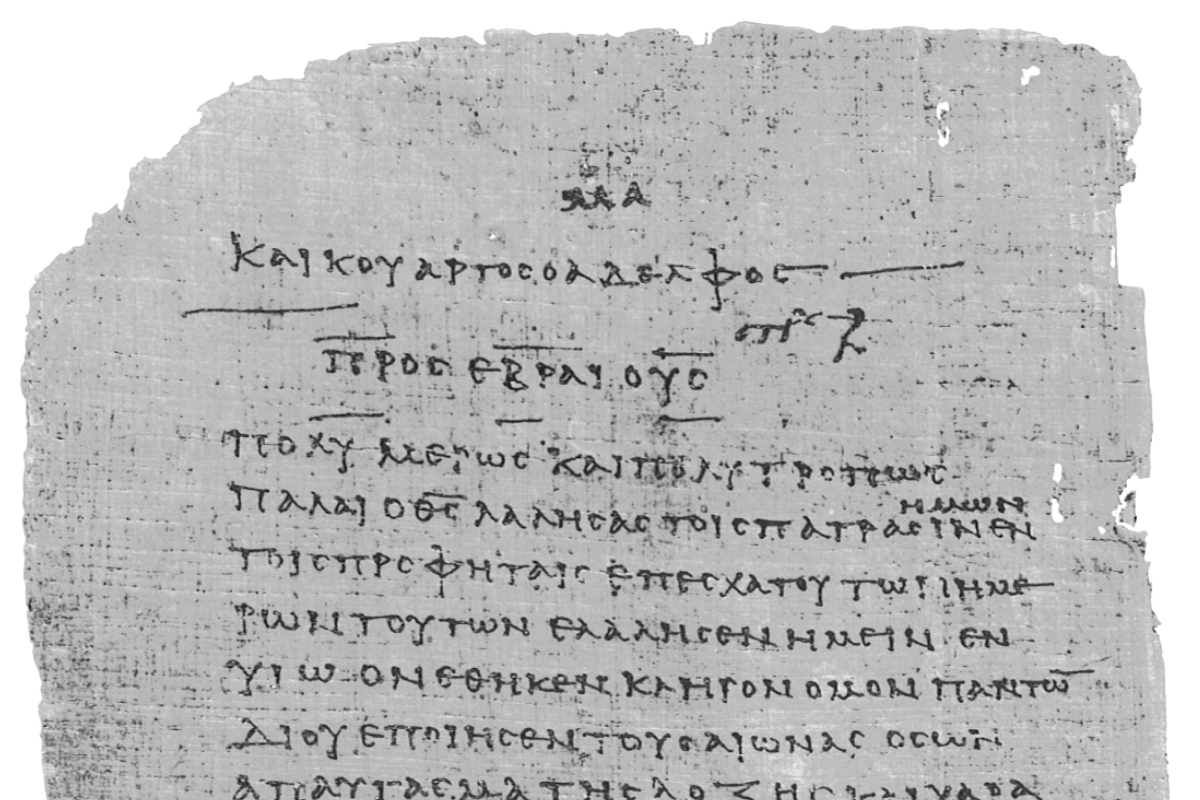 Hebrews 7:26-28
          Jesus’ Attributes/Character
	- Holy				Personal purity, entirely unable to sin!
	- Innocent			NO evil in thoughts-words-deeds [Pilate Luke 23:4]
	- Undefiled			NO stain/blemish [our Passover Lamb Exodus 12:5]
	- Separated from sinners	NO sin in Him at all [2nd Corinth. 5:21]
	- Exalted above heavens	[Phil. 2:9-11 God has highly exalted Him . . . ]

who does not need daily, like those [former Aaronic-Levite] high priests
to offer up sacrifices, first for His own sins and then for the sins of the people
because this He did once for all when He offered up Himself for the Law appoints 
men as high priests who are weak, but the word of the Oath which came after 
the Law appoints a Son made perfect forever  VERY different than Aaron-Levites
Pharisee Paul’s ἀπολογία to the Hebrews   Ἑβραῖος
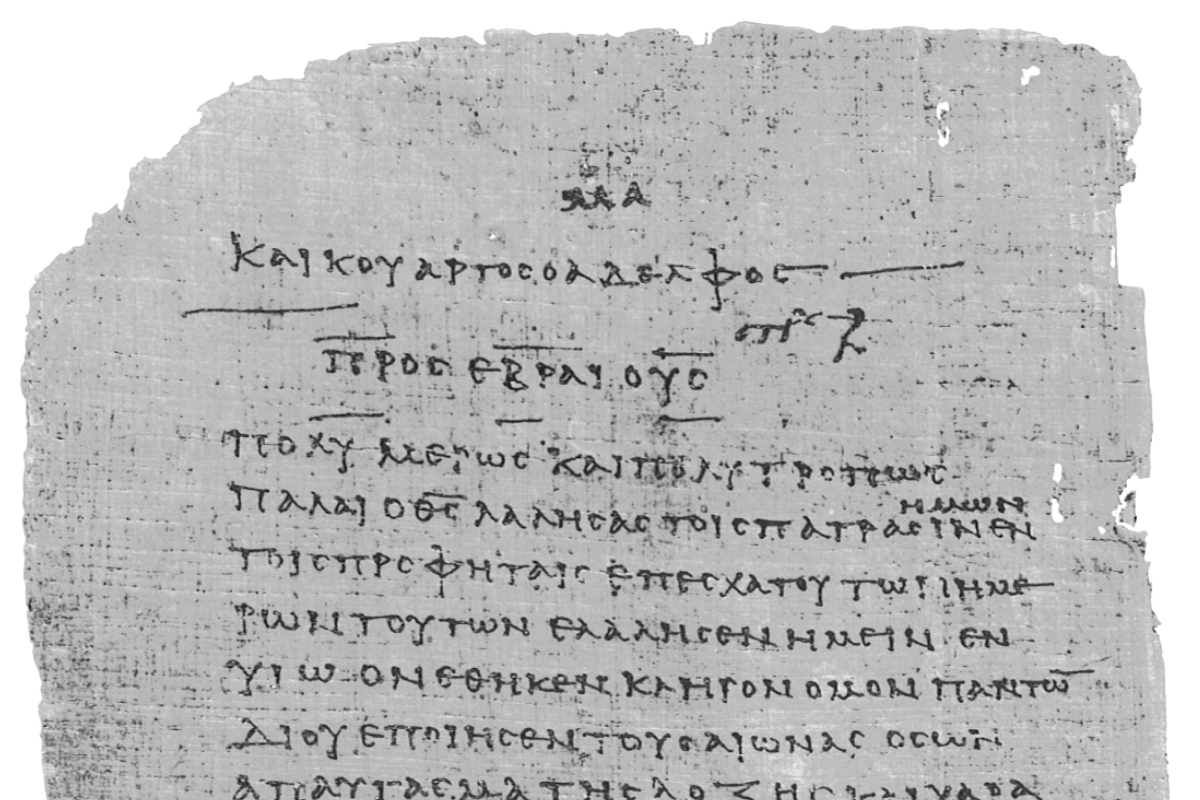 Hebrews 7:26-28    but the word of the Oath which came after the Law 
			 appoints a Son made perfect forever

	Hebrew believers in 1st Century AD still revered Moses and the Law
		Luke 16:19-31 poor Lazarus and wealthy man in Sheol
			   27-28 send someone to my family to warn/explain to them
			   29 They have Moses [Torah] and the prophets 
		30 if someone goes to them from the dead they will listen
		31 if they don’t listen to Moses and prophets, they will not
		     be persuaded even if someone Is RAISED FROM THE DEAD

John 5:39 you search the Scriptures because you think  that in them you have
	      eternal life, but it is these Scriptures that testify of Me
	46-47 IF you believed Moses you would believe Me for he wrote of Me
		you don’t believe his writings so why would you believe Me?
Pharisee Paul’s ἀπολογία to the Hebrews   Ἑβραῖος
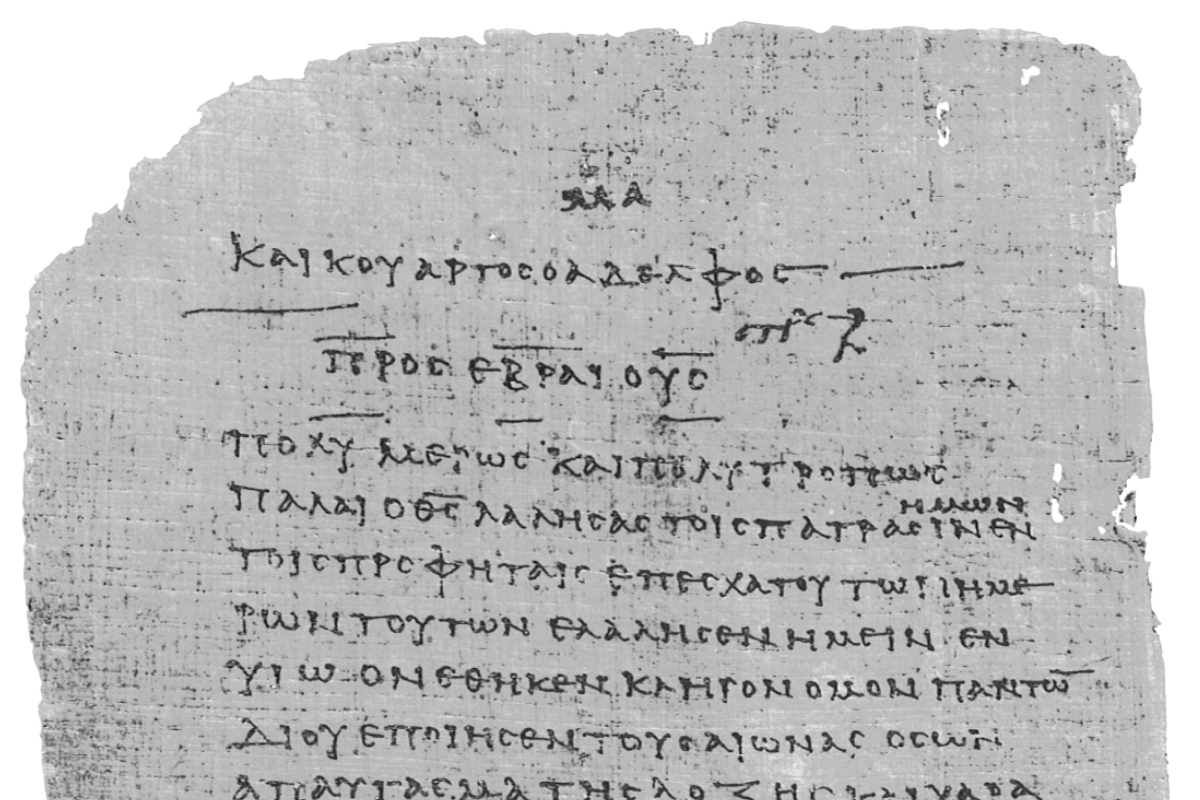 Hebrews 7:26-28  Jesus does not need daily, like Levite priests to offer up sacrifices
			first for His own sins and then for the sins of the people
			this He did once for all when He offered up Himself 

     Levitical priests first had to cleanse themselves ceremonially before interceding
         [they were sinful men]     Wore white robes [Rev. 19:14]
         Lev. 8:23 Priests put dab of blood on right ear  cleanse what they heard
					     on right thumb  cleanse what they did 
				 	          on right toe  cleanse where they went
         Priests were anointed with oil [Lev. 8:9 symbol of the Holy Spirit on them]
         Jesus intercedes for us: 1st John 2:1      Romans 5:10

		EVERYTHING symbol – type – foreshadow of Jesus!
Pharisee Paul’s ἀπολογία to the Hebrews   Ἑβραῖος
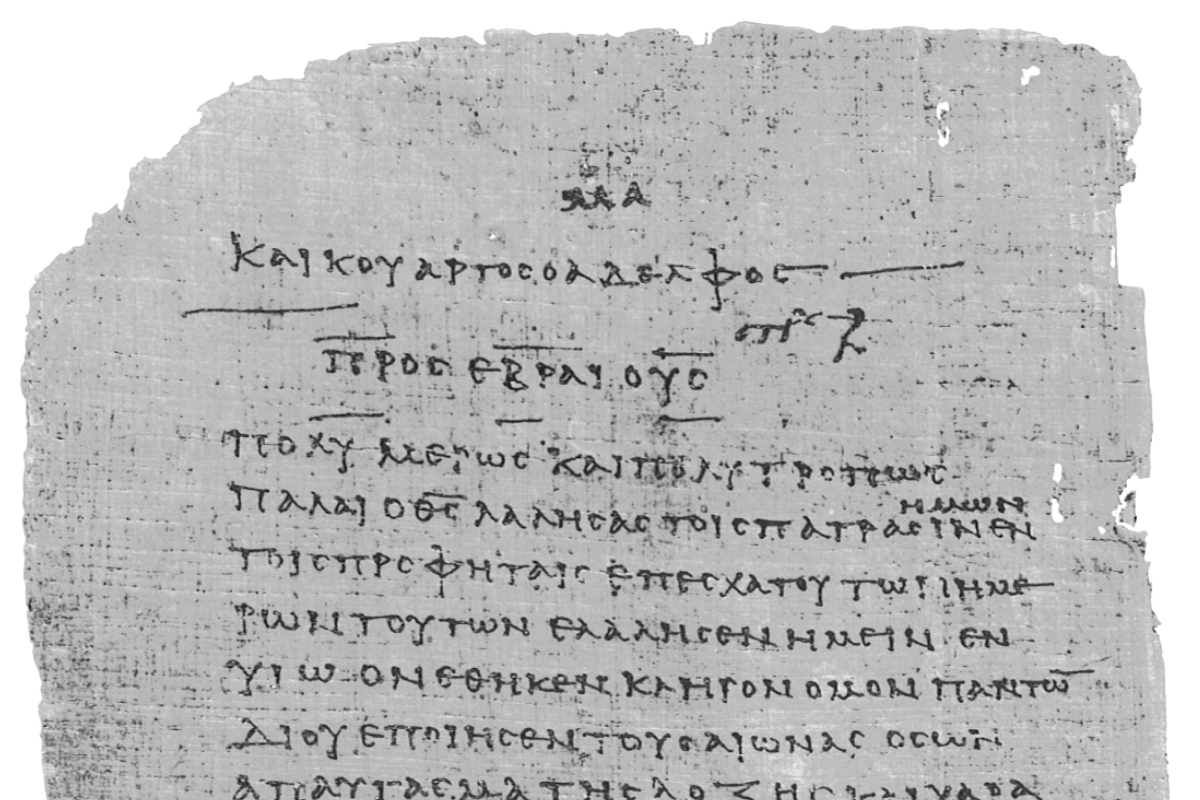 Hebrews 7:26-28
the Law appoints men as high priests who are weak, but the word of the Oath 
which came after the Law appoints a Son made perfect forever   Jesus not weak!

	”Sacrifices” BEFORE Passover-Exodus-Sinai-Law      NON-Levitical
		- Just prior to Sinai 	Passover Lambs [by had of household, NOT priest]
		- Abraham on Moriah offered ram [by regular guy, NOT priest]
		- Melchi-Sedek in Salem [priest of Most High God, pre-Aaron, Levites, Law]
		- Abel’s blood offering [shed blood NOT by priest]
		- God covers Eve and Adam with animal skins [blood shed for covering]

Leviticus Sacrifices		Voluntary to God [sweet savor]
					Meal offering, Burnt, and  Peace
			          Mandatory for us [not a sweet savor]
					SIN offering [specific] TRESPASS [all people]
Pharisee Paul’s ἀπολογία to the Hebrews   Ἑβραῖος
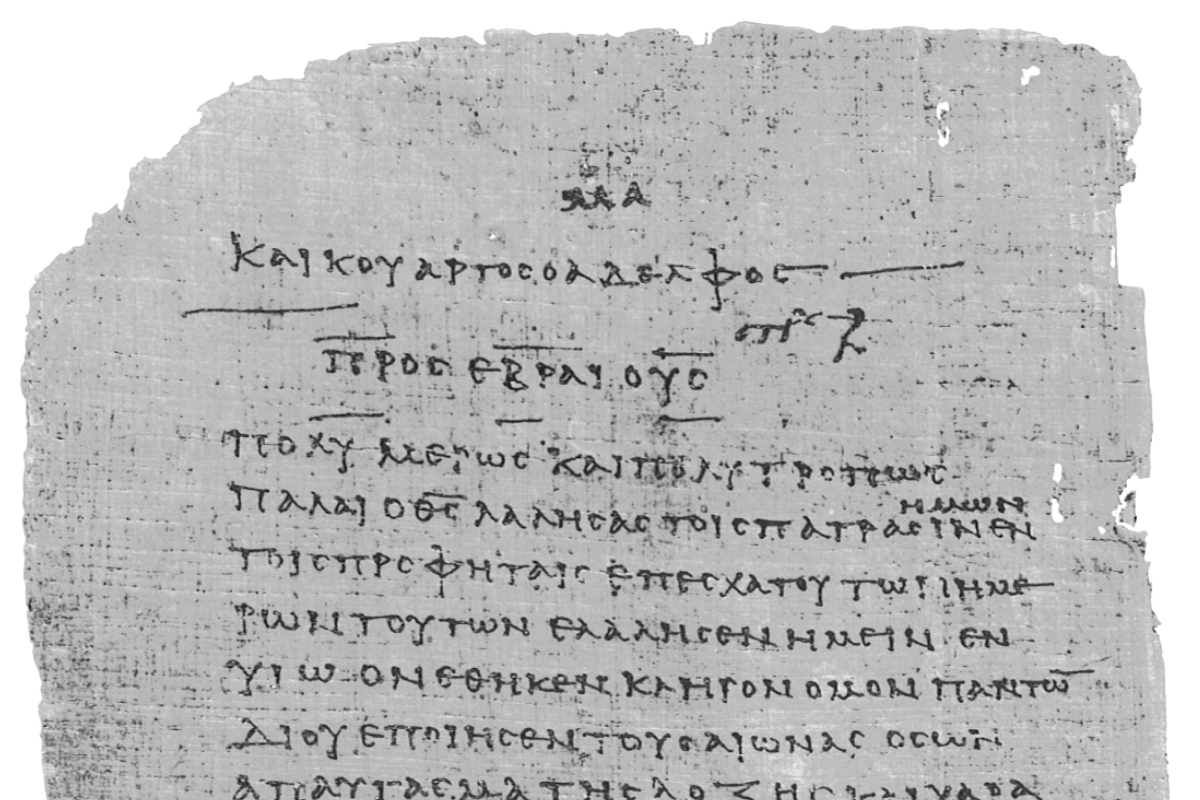 Jesus our High Priest serves by SPECIAL designation with OATH
				      He is ordained by God Almighty
	Aaron-Levite priests serve from among lots of men  NO oath
Jesus serves as “Son of God”
	Aaron-Levite priests are sons of Hebrew men
Jesus according to Melchi-Sedek   HIGHER than Aaron-Levites
	Aaron-Levite priests according to Mosaic Law 
Jesus is pure, holy, entirely without sin
 	Aaron-Levite priests were all sinful men
Jesus has just ONE sacrifice ONCE for all      Puts END to sin
	Aaron-Levite priests continuous sacrifices    SIN remains

Matthew 3:9 don’t say ”We have Abraham as our father” because
		  God could raise up children of Abraham from these stones!
Pharisee Paul’s ἀπολογία to the Hebrews   Ἑβραῖος
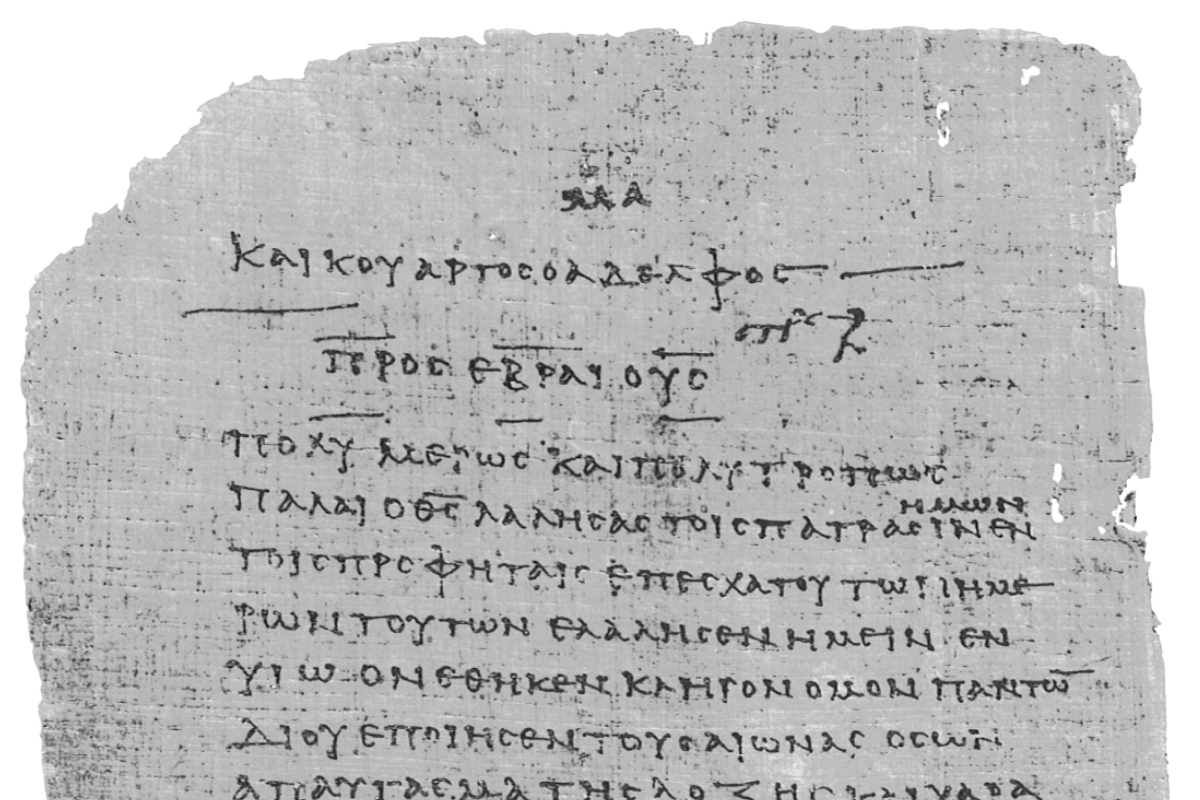 Hebrews 8:1-3    Now the MAIN POINT in what has been said is this   Thanks Paul
	We have such a High Priest, who has taken His seat 
	at the right hand of the Throne of the Majesty in the Heavens
	a minister in the sanctuary and in the TRUE tabernacle
				Jesus is full-time interceding on our behalf
			 [no seats in earthly tabernacle or Temple, priests always stand] 
which the Lord pitched, not man - for every high priest is appointed to offer both gifts 
and sacrifices - it is necessary that this High Priest [Jesus] also have something to offer
				Jesus has something MUCH better to offer: Salvation!

	John 19:30 ”tetelestai” It is finished, Paid-in-full completes redemption
	Jesus then steps into His new role as our Great High Priest in Heaven
	          then harpazo  then marriage and Bema, 2nd Coming, Millennium
	He NOW sits on His Father’s Throne
	later He WILL sit on David’s throne in Jerusalem  Luke 1:30-33
Pharisee Paul’s ἀπολογία to the Hebrews   Ἑβραῖος
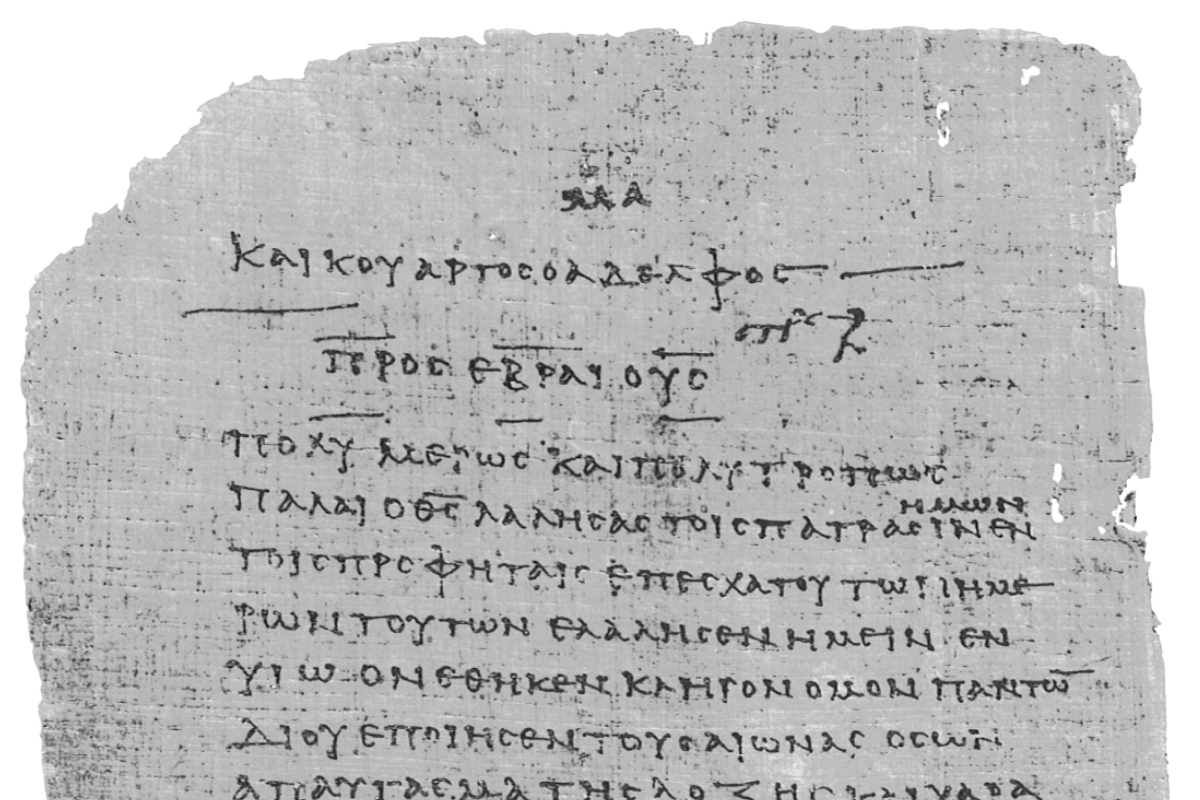 Jesus after Calvary in His new role as our Great High Priest in Heaven
	then comes  harpazo  then marriage and Bema, 2nd Coming, Millennium
	Right now He sits on His Father’s Throne in Heaven 
	In Earth’s future He WILL sit on David’s throne in Jerusalem  Luke 1:30-33
           				       2 different thrones!!

Acts 15 [Council of Jerusalem] Jesus’ brother James cites 
	    Amos 9:11-15  God will raise up the fallen throne of David and rebuild it

Psalm 132:11 Lord sworn to David a truth from which He cannot ‘change His mind’
		  “From the offspring of your body I will set upon your throne”

Isaiah 9:7 Lord will give Him throne of His father David and He will reign over the
                 house of Jakob [Israel] forever, His kingdom will have no end

2nd Sam. 7:12-16  after you die David, God will raise up a descendent from you
		         and I will establish the throne of His kingdom forever
Pharisee Paul’s ἀπολογία to the Hebrews   Ἑβραῖος
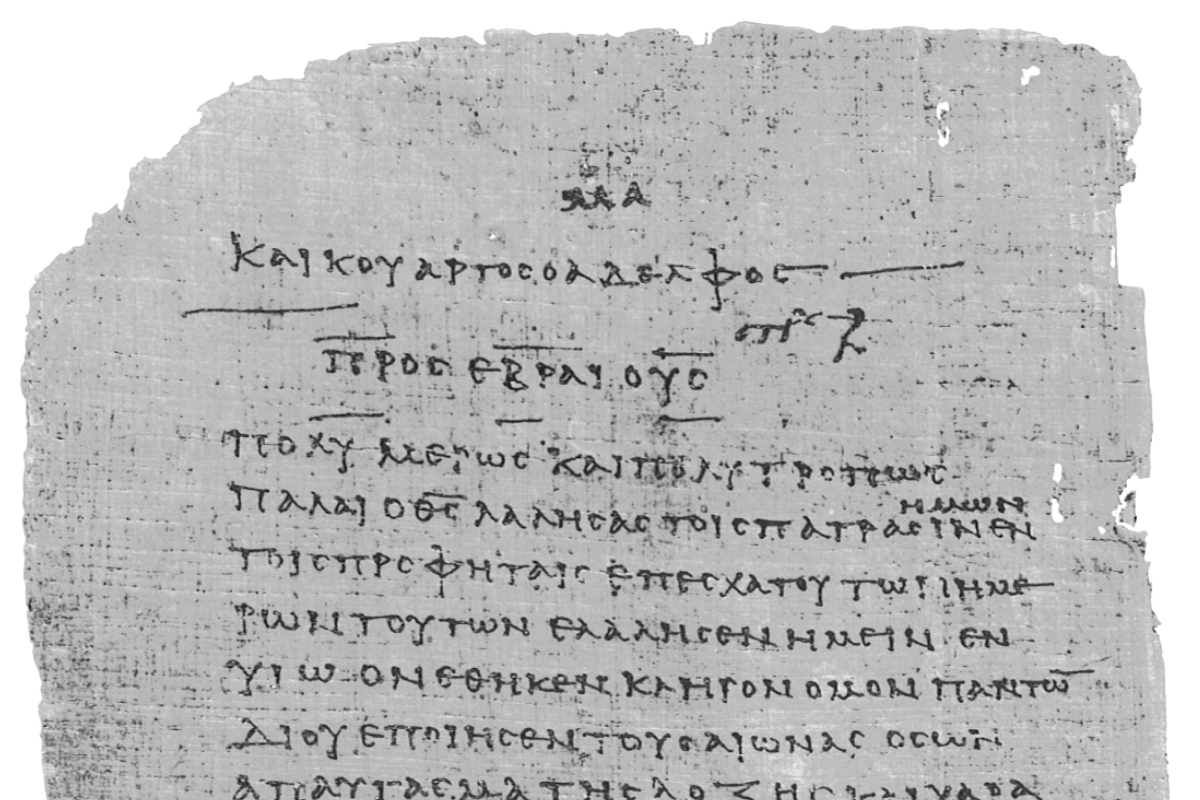 Hebrews 8:4-5  Now if He were on Earth He would not be a priest at all since
	      THERE ARE those who Offer [present tense] gifts according to the Law  
	                   [proves Temple still in Jerusalem  Hebrews letter written pre-70]
     Missler notes: “Paul makes the case that divinely appointed priests, engaged
		        in divinely appointed rituals at divinely appointed location”

who serve a copy and shadow of the Heavenly things as Moses was warned 
by God when he was about to erect the tabernacle for God says, “See that you 
make all things according to the pattern which was shown to you on Mount Sinai”

	Exodus 25-27 ark, shewbread, lampstand, curtains, boards + sockets, 
			 veil, bronze altar, courtyard 
	Exodus 36   construction begins under “skilled” Bezal-El and Oholiab
Pharisee Paul’s ἀπολογία to the Hebrews   Ἑβραῖος
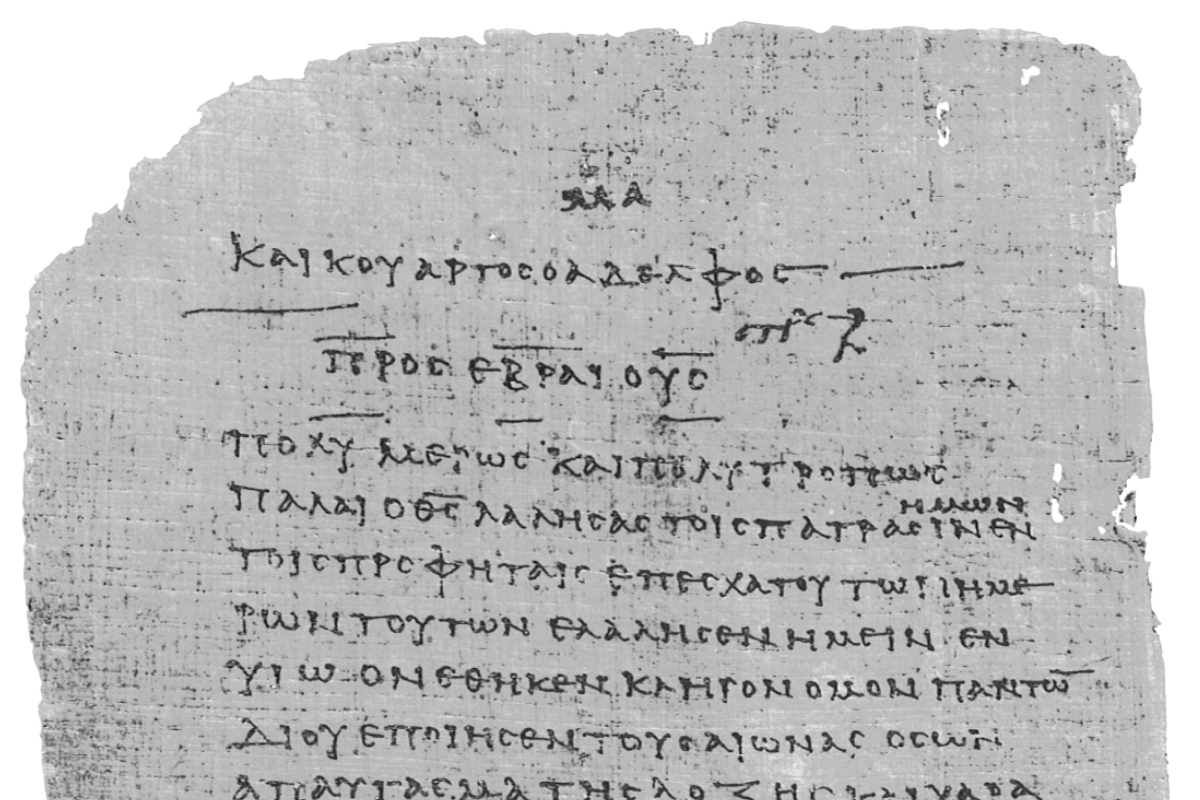 copy and shadow of Heavenly things as Moses was warned about the tabernacle 
“Make all things according to the pattern which was shown to you on Mount Sinai”

	The “true” Temple/Tabernacle:

Rev 11:19  temple of God in Heaven was opened - ark of His covenant appeared in His  
temple - flashes of lightning, sounds, peals of thunder, earthquake, and great hailstorm

Rev 15:5 I looked and the temple of the tabernacle of testimony in Heaven was opened

Habakkuk 2:20 the Lord is in His holy temple - let all the Earth be silent before Him

Psalm 11:4 the Lord is in His holy temple - the Lord’s throne is in Heaven

Psalm 102:19 He looked down from His holy height, from Heaven He looked upon Earth

Isaiah 66:1-2  Heaven is My throne and the Earth is my footstool - what is the house  
 		that you would build for Me, and what is the place of My rest? 
		All these things My hand has made!
Pharisee Paul’s ἀπολογία to the Hebrews   Ἑβραῖος
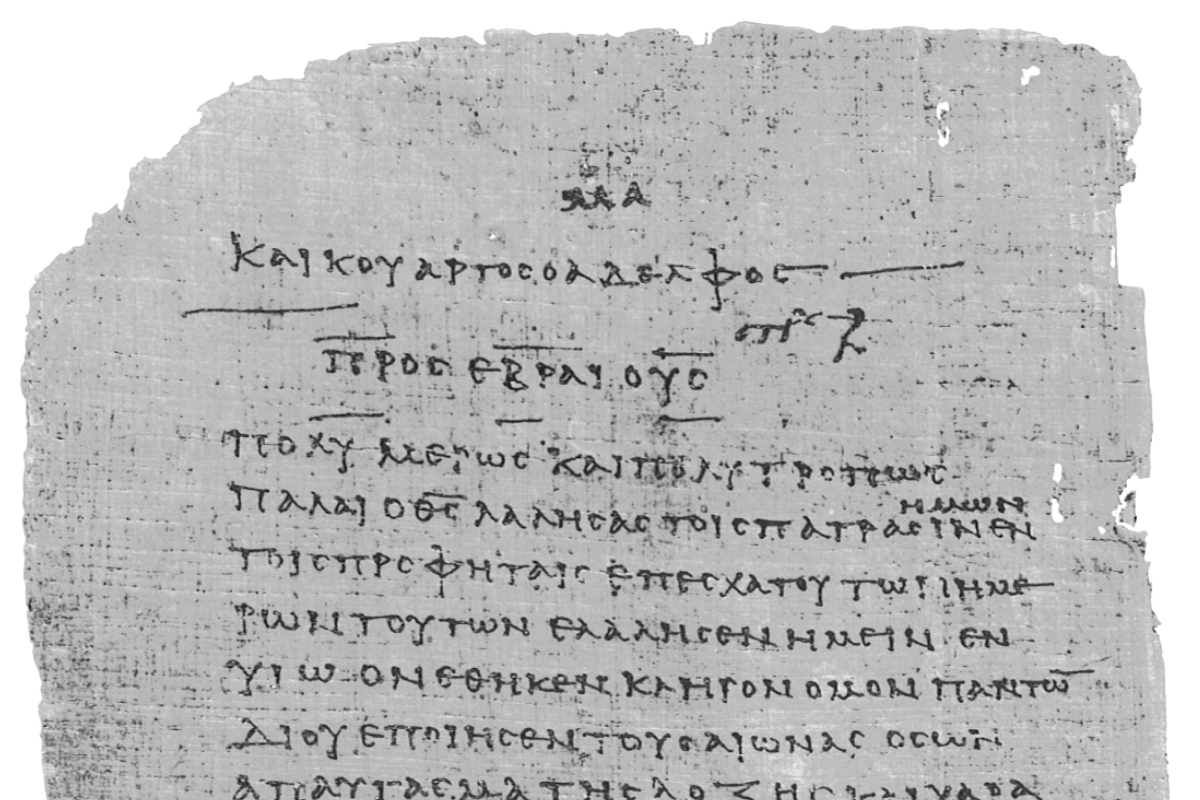 Hebrews 8:6 
	But NOW He has obtained a more excellent ministry as He is also the 
	mediator of a Better Covenant which has been enacted on Better Promises

Paul is making the case that NEW Covenant superior to the prior covenant

	 - The Levitical priesthood of Aaron could not SAVE anyone!
	 - The wilderness tent-tabernacle and later the Temple in Jerusalem
	           were simply “models” representative of the true Heavenly Temple
	 - Jesus brings a BETTER covenant that can save anyone!
	 - Jesus has a BETTER promise sealed-guaranteed by an Oath
	 - Aaron and his offspring all died     Jesus lives forever to make intercession
	 - Jesus as our High Priest supersedes Aaron-Levitical priests
	             What they could only model  Jesus FULFILLS!!
Pharisee Paul’s ἀπολογία to the Hebrews   Ἑβραῖος
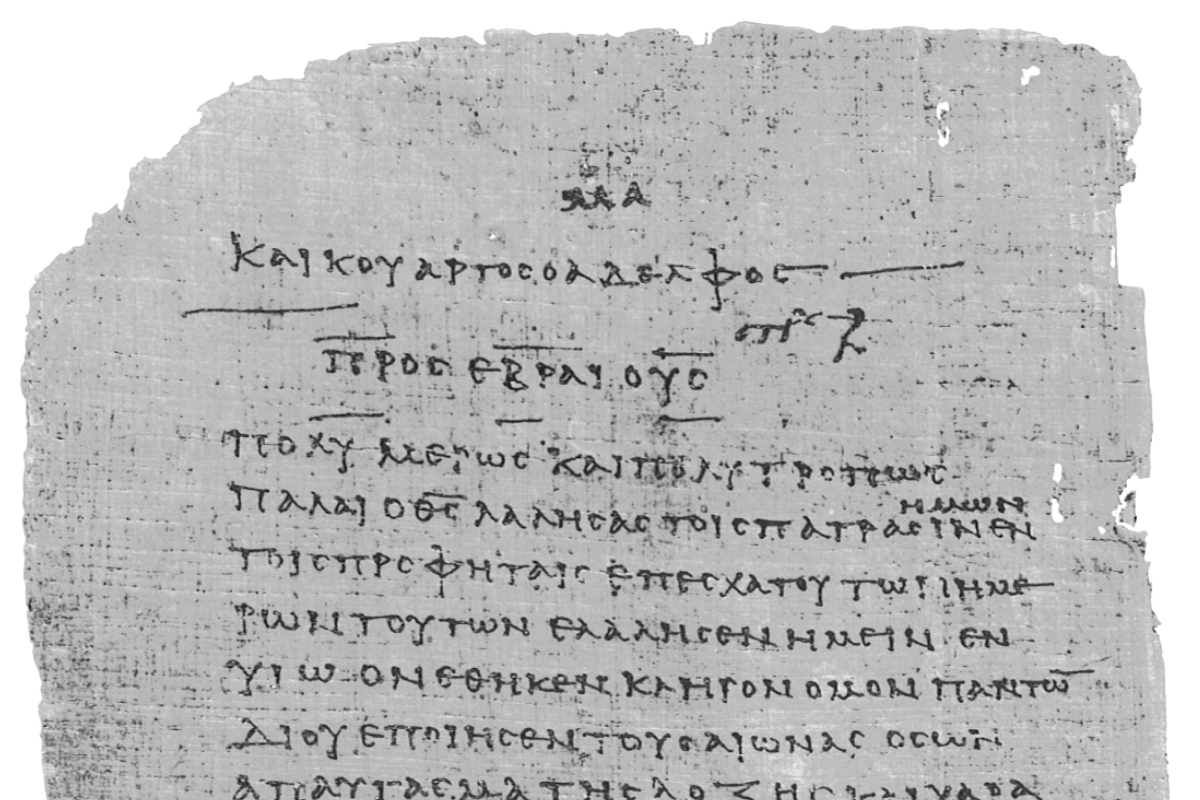 Hebrews 8:6 But NOW He has obtained a more excellent ministry as He is also 
	Mediator of a Better Covenant which has been enacted on Better Promises

   - Paul explains Aaron + Levites mediators within Mosaic Covenant from Sinai
   - Jesus is now functioning as Mediator within NEW Covenant from Jeremiah 31

	    v-31 I will make a NEW Covenant with Israel and house of Judah
	    v-32 NOT like covenant I made with their fathers as I led them from Egypt
		              a covenant that THEY broke although I was a husband to them
	    v-33 but now I will put my Law within them – written on their hearts 
		 	    I will be their God and they will be my people
	    v-34 they will not have to teach this because they will ALL KNOW ME! 

2nd Corinth. 3  NEW Covenant  not of the letter but of THE SPIRIT
    Galatians 3  NEW Covenant  does not invalidate the original Promise
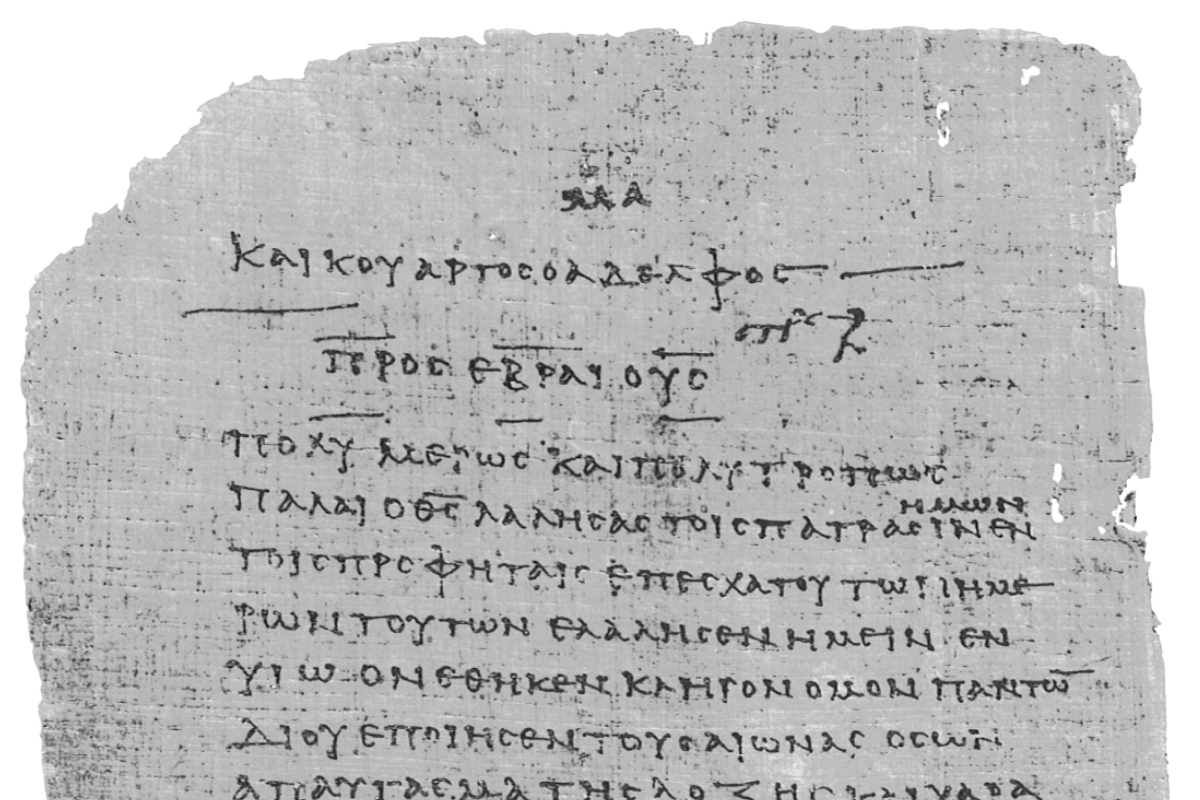 Pharisee Paul’s ἀπολογία to the Ἑβραῖος
NEXT WEEK

	 Session-16 
        Hebrews 8:7 thru 9:18 

       Details of NEW Covenant
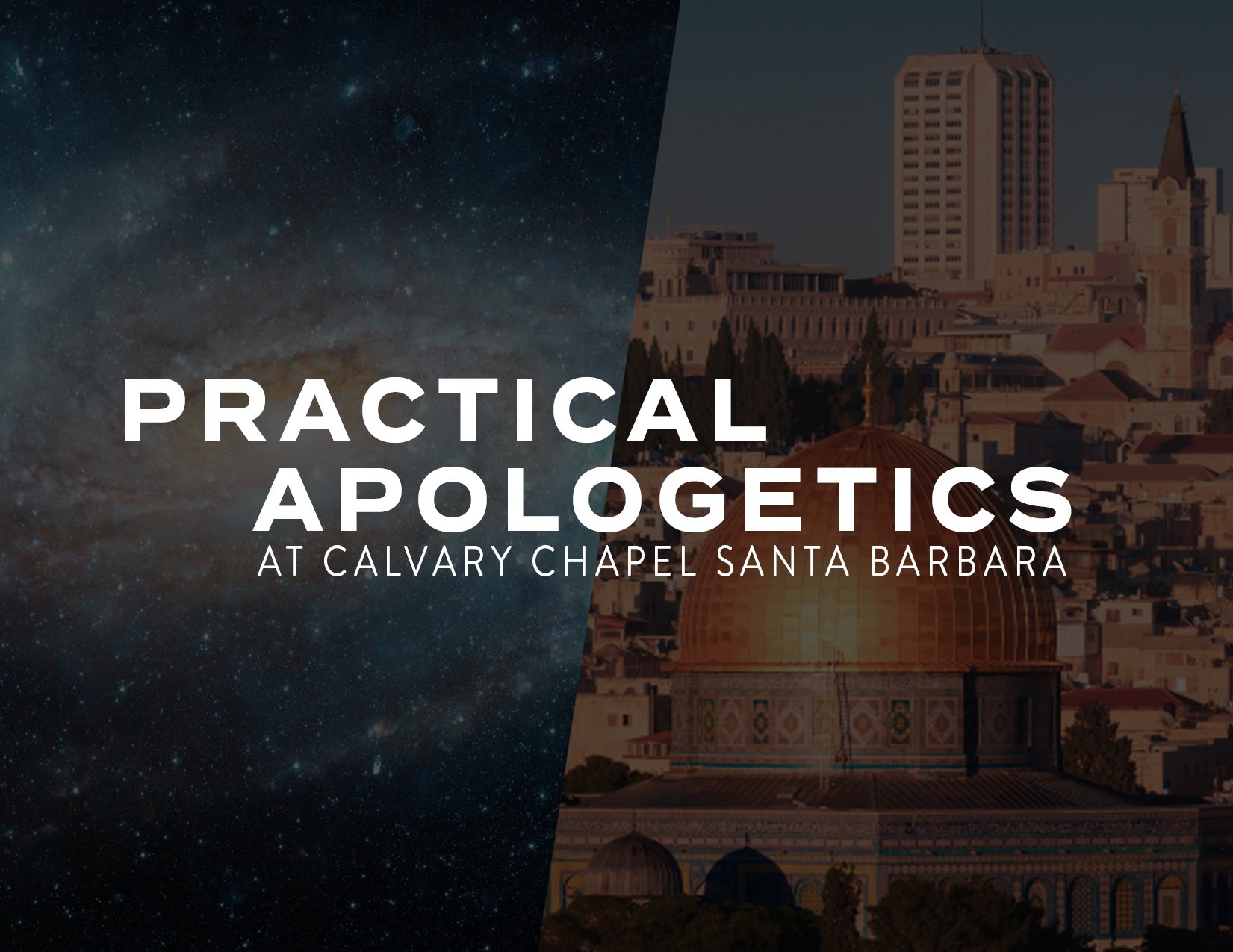 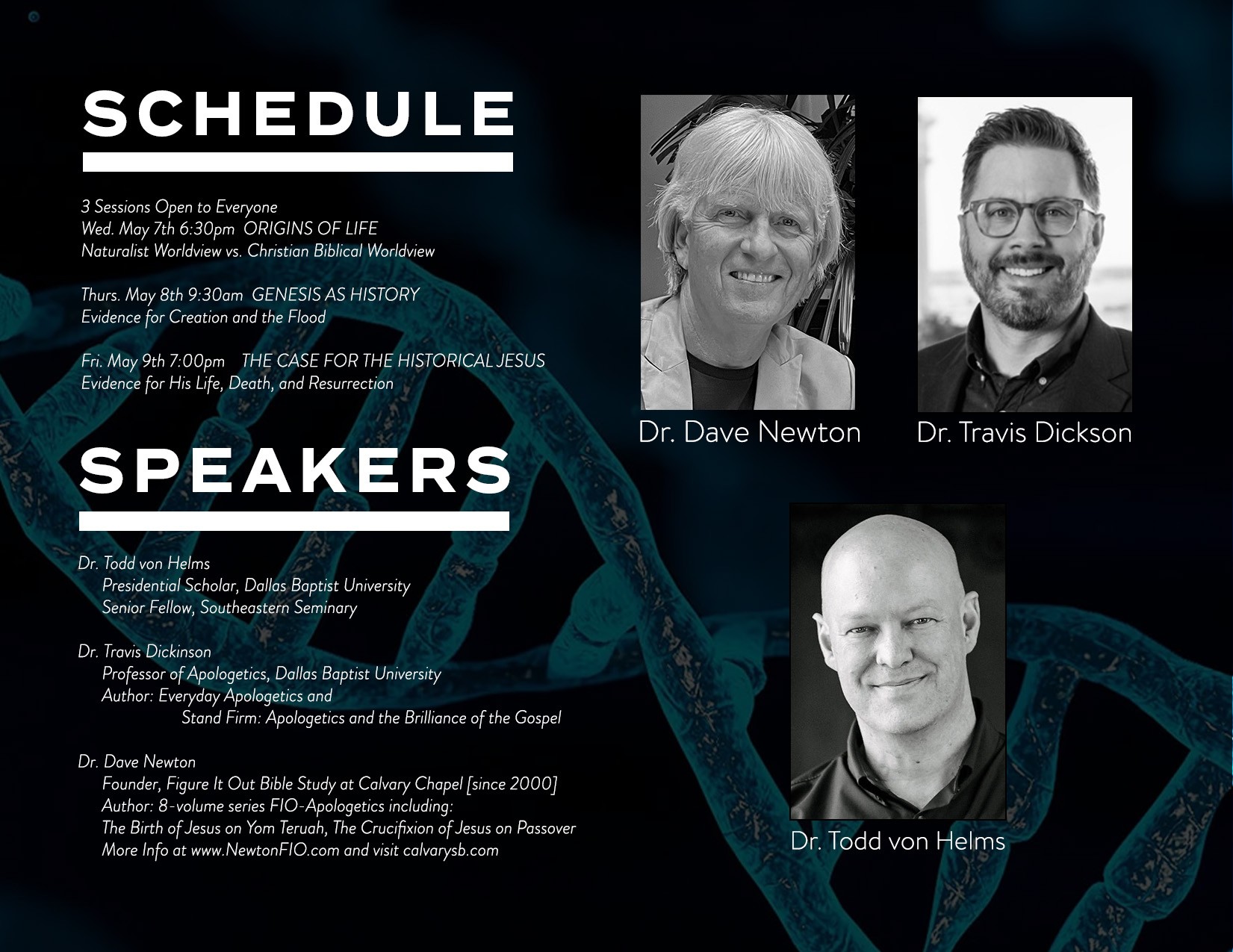